ỦY BAN NHÂN DÂN QUẬN LONG BIÊN
TRƯỜNG TIỂU HỌC NGỌC LÂM
MÔN: TOÁN
LỚP 2
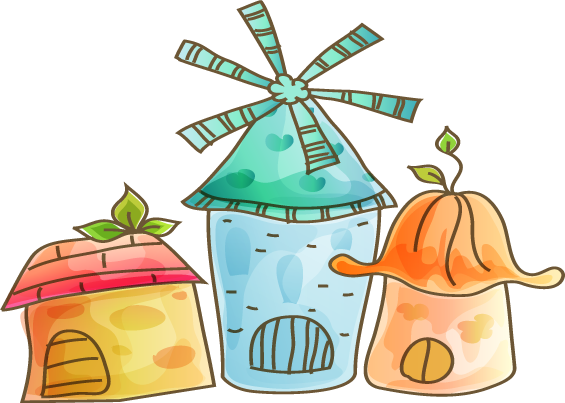 BÀI 75: ÔN TẬP CHUNG
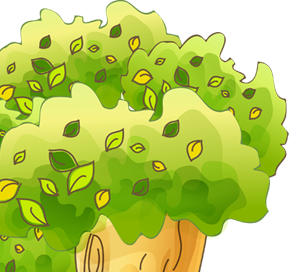 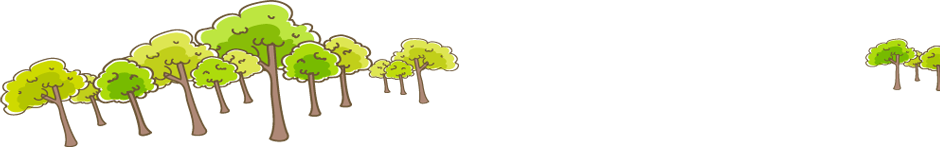 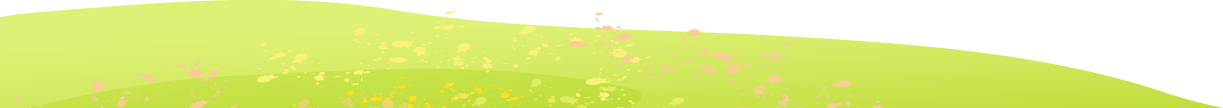 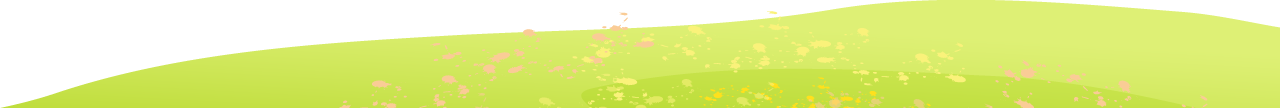 YÊU CẦU CẦN ĐẠT
Ôn tập, củng cố phép cộng, phép trừ (có nhỏ, không nhớ) trong phạm vi 1 000; củng cổ tính độ dài đưòng gấp khúc; vận dụng giải bài toán liên quan phép tính với số đo khối lượng (kg).
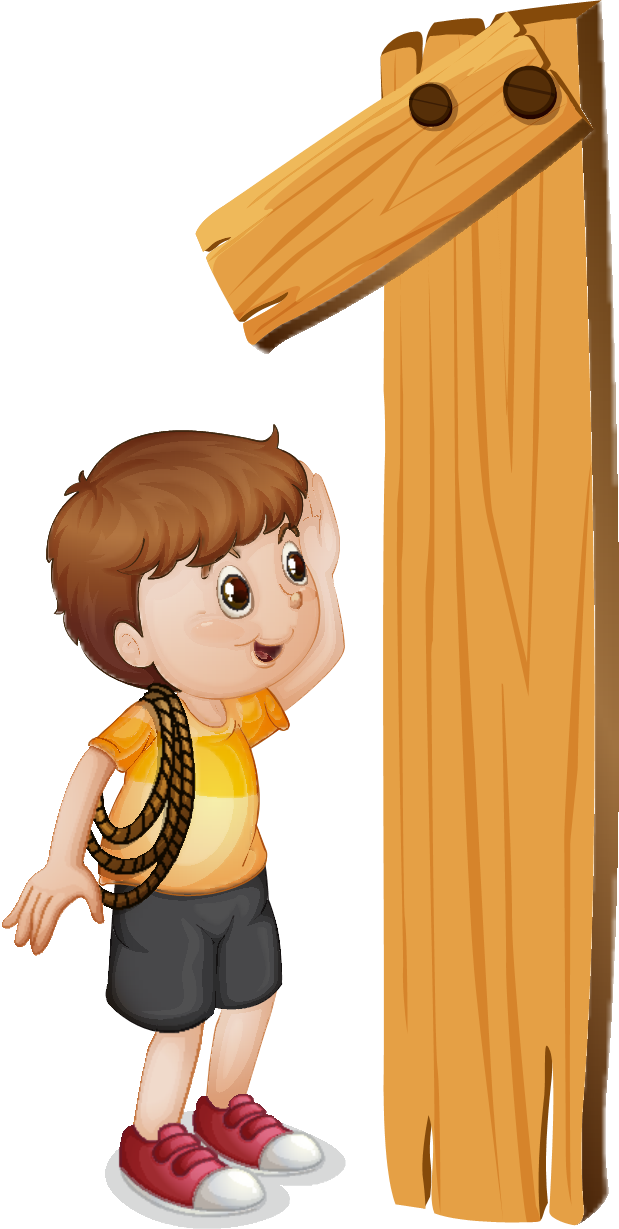 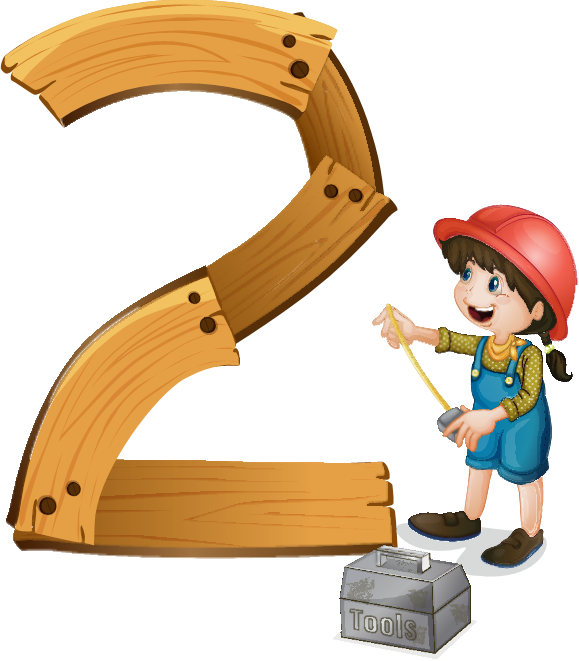 Vận dụng vào bài toán thực tế.
1
a) Đặt tính rồi tính.
673 – 147
35
673
526
82
526 + 147
82 – 47
47 + 35
b) Tính
47
35
82
47
526
147
673
147
=       700 + 77
=            777
=    392 – 105  
=         287
350 + 42 – 105
1000 – 300 + 77
+
–
+
–
Cân nặng của mỗi con bò được cho như sau:
2
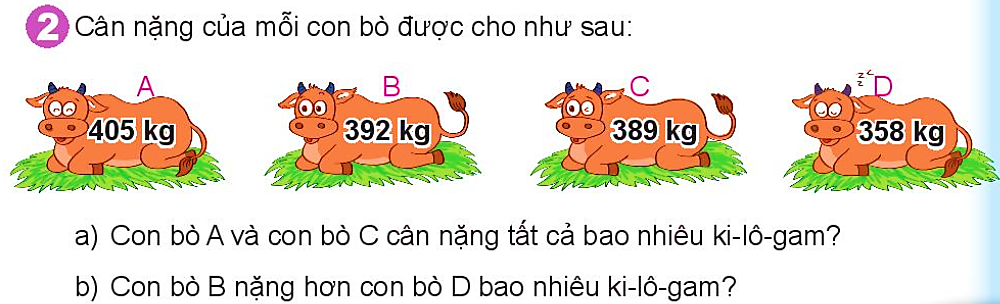 Con bò A và con bò C cân nặng tất cả bao nhiêu ki-lô-gam?
Con bò A và con bò C cân nặng tất cả số ki-lô-gam là:
405 + 389 = 794 (kg)
b) Con bò B nặng hơn con bò D bao nhiêu ki-lô-gam?
Con bò B nặng hơn con bò D số ki-lô-gam là:
392 – 352 = 40 (kg)
a) Có mấy hình tứ giác trong hình bên?
3
 Có 3 hình tứ giác trong hình bên.
b) Chọn câu trả lời đúng.


Hình thích hợp đặt vào dấu “?” là:
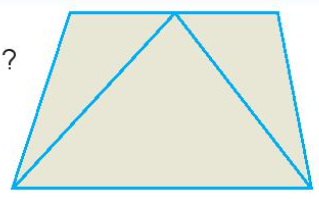 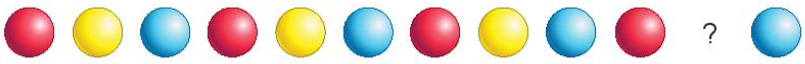 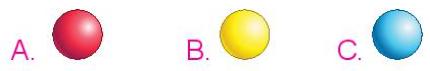 Thỏ và rùa cùng xuất phát một lúc đi trên đường gấp khúc ABCD, từ A đến D. Khi thỏ đến D thì rùa mới đến C.
4
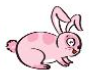 D
38 m
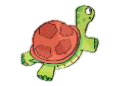 9 m
B
5 m
A
Tính độ dài đường đi của rùa từ A đến C.
Tính độ dài đường đi của thỏ từ A đến D.
C
4
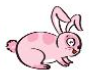 D
Độ dài đường đi của rùa từ A đến C là:
9 + 5 = 14 (m)
Độ dài đường đi của thỏ từ A đến D là: 
14 +38 = 52 (m)
38 m
9 m
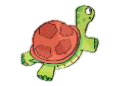 B
5 m
A
C
Khu vườn A có 345 cây vải. Khu vườn B có ít hơn khu vườn A là 108 cây vải. Hỏi khu vườn B có bao nhiêu cây vải?
5
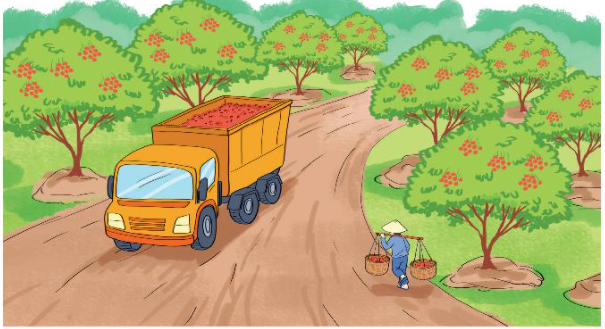 Bài giải
   Số cây vải khu vườn B có là:
345 – 108 = 237 (cây)
   Đáp số: 237 cây
YÊU CẦU CẦN ĐẠT
Ôn tập, củng cố phép cộng, phép trừ (có nhỏ, không nhớ) trong phạm vi 1 000; củng cổ tính độ dài đưòng gấp khúc; vận dụng giải bài toán liên quan phép tính với số đo khối lượng (kg).
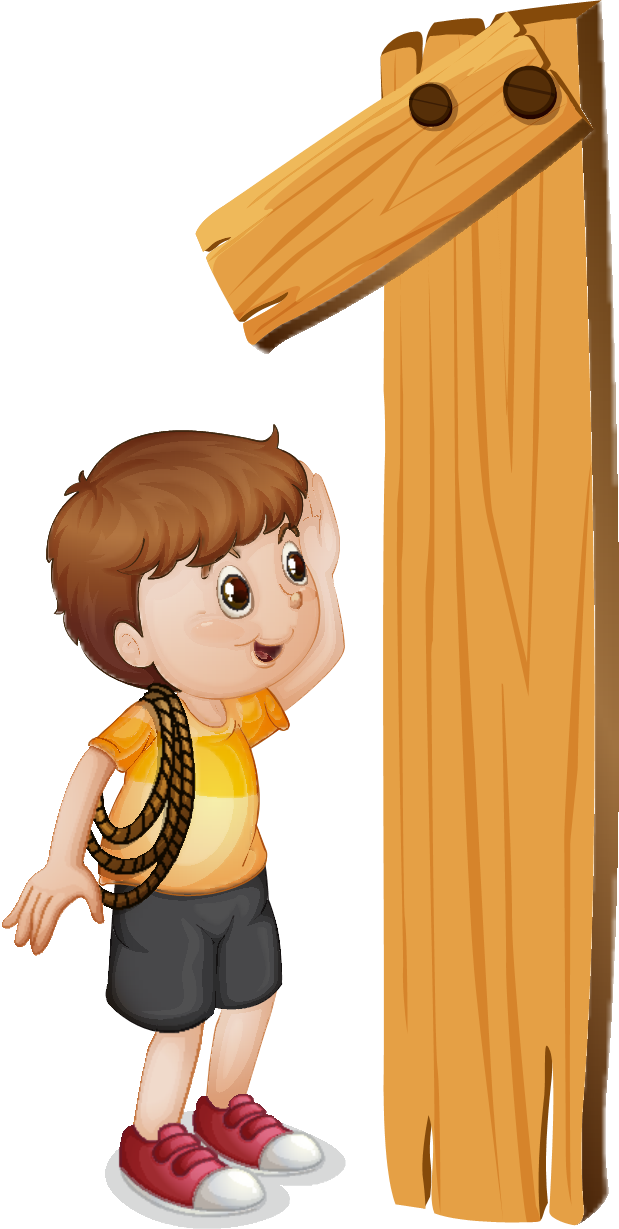 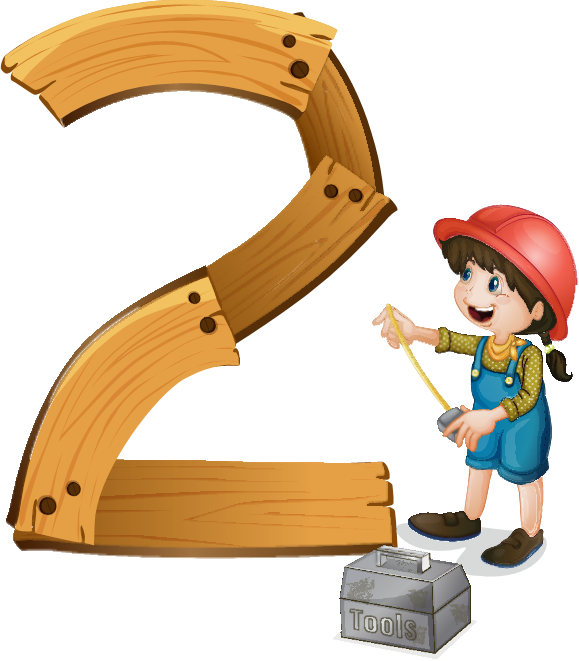 Vận dụng vào bài toán thực tế.
CHÀO TẠM BIỆT!
Hương Thảo: tranthao121004@gmail.com